NA STRAGANIE
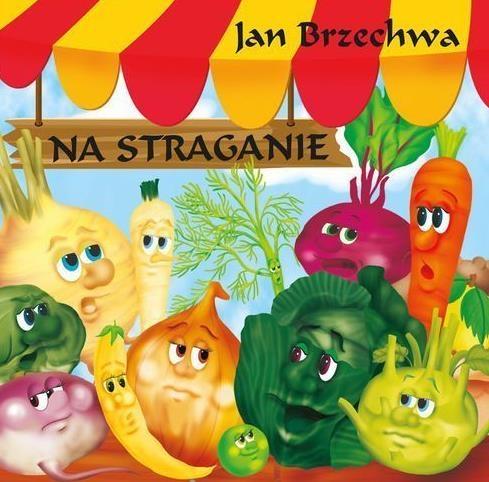 NA STRAGANIE W DZIEŃ TARGOWYTAKIE SŁYSZY SIĘ ROZMOWY
"Może pan się o mnie oprze,Pan tak więdnie, panie koprze."
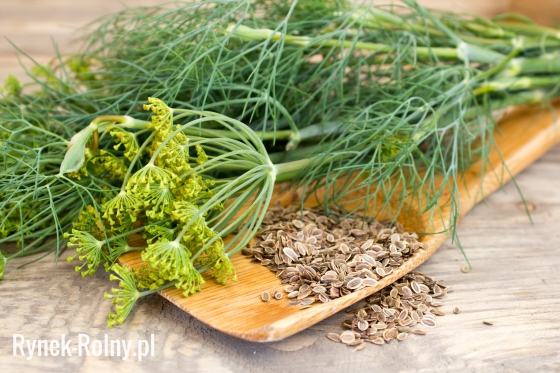 "Cóż się dziwić, mój szczypiorku,Leżę tutaj już od wtorku!"
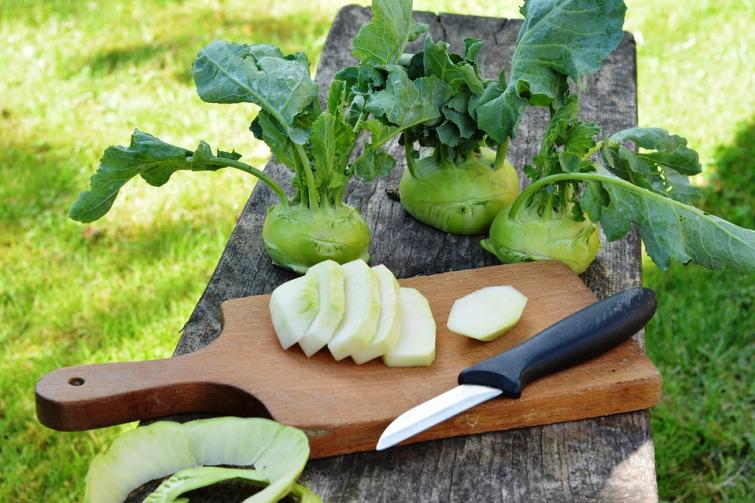 Rzecze na to kalarepka:"Spójrz na rzepę - ta jest krzepka!"
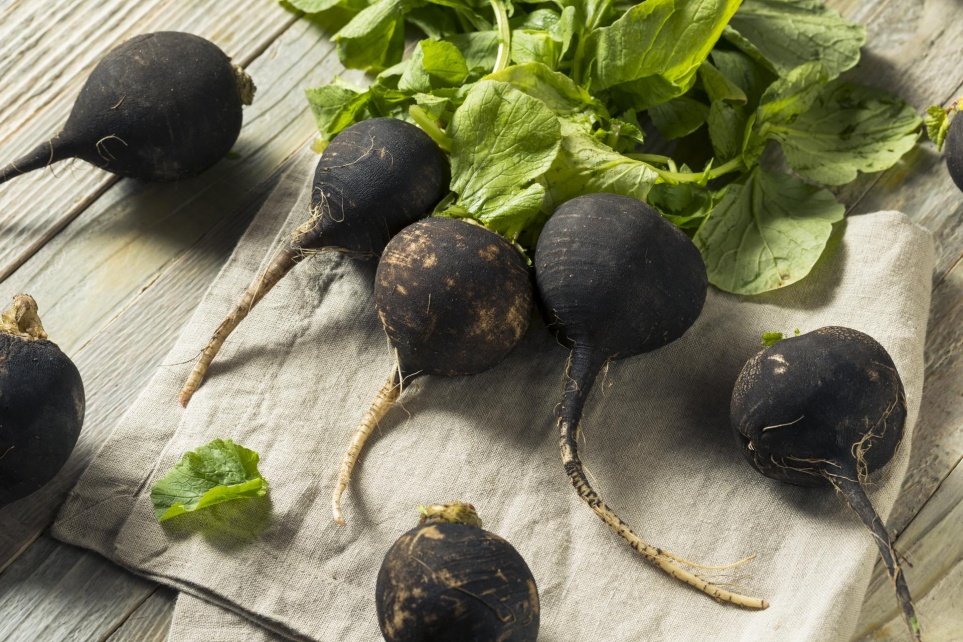 Groch po brzuszku rzepę klepie:"Jak tam, rzepo? Coraz lepiej?„


"Dzięki, dzięki, panie grochu,Jakoś żyje się po trochu.
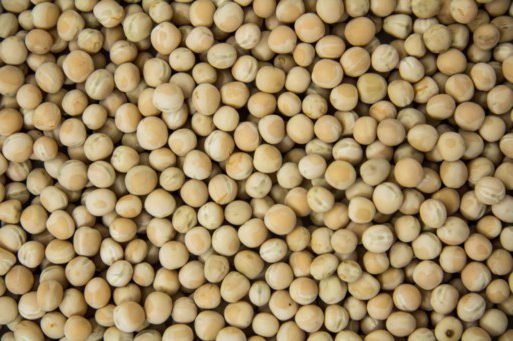 Lecz pietruszka - z tą jest gorzej:Blada, chuda, spać nie może."
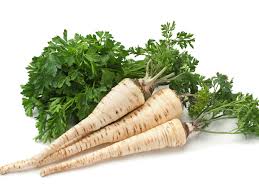 "A to feler" -Westchnął seler.
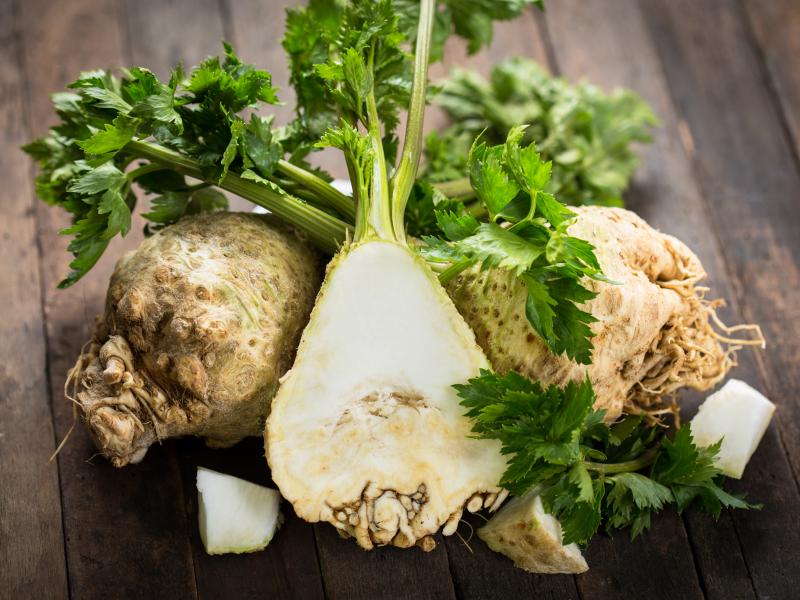 Burak stroni od cebuli,A cebula doń się czuli:
"Mój Buraku, mój czerwony,Czybyś nie chciał takiej żony?"
Burak tylko nos zatyka:"Niech no pani prędzej zmyka,
Ja chcę żonę mieć buraczą,Bo przy pani wszyscy płaczą."
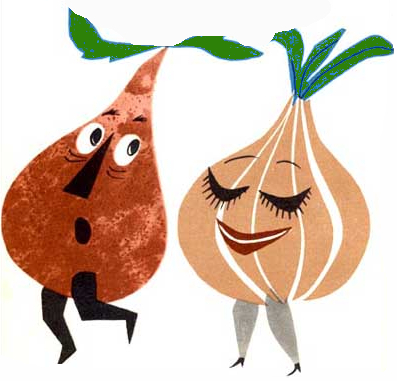 "A to feler" -Westchnął seler.
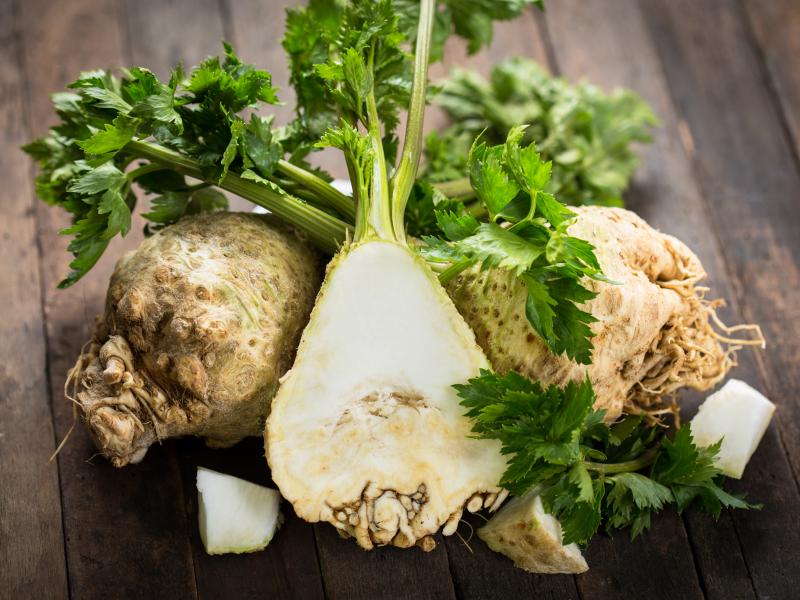 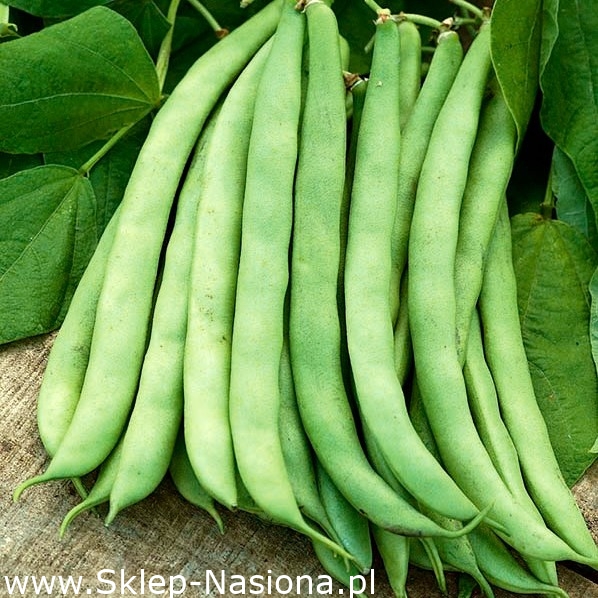 Naraz słychać głos fasoli:"Gdzie się pani tu gramoli?!"
"Nie bądź dla mnie taka wielka" -Odpowiada jej brukselka.
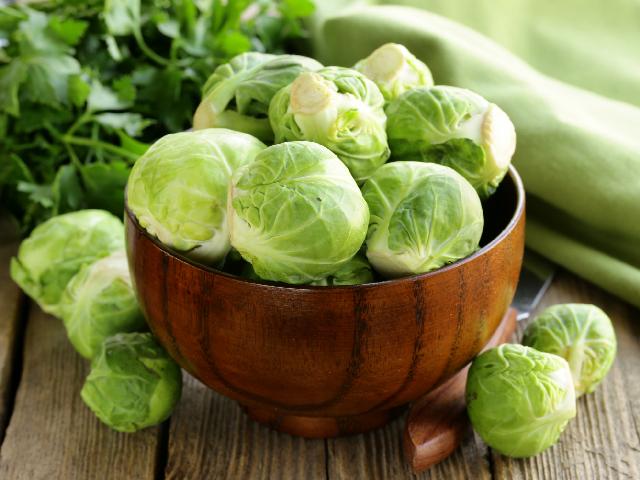 "Widzieliście, jaka krewka!" -Zaperzyła się marchewka.
"Niech rozsądzi nas kapusta!""Co, kapusta?! Głowa pusta?!„






A kapusta rzecze smutnie:"Moi drodzy, po co kłótnie,
Po co wasze swary głupie,Wnet i tak zginiemy w zupie!"
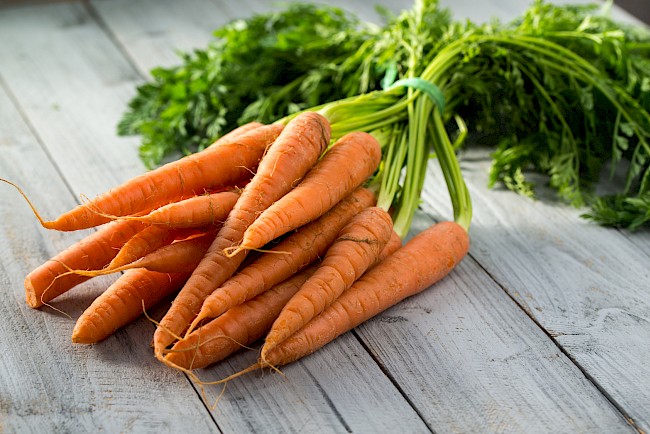 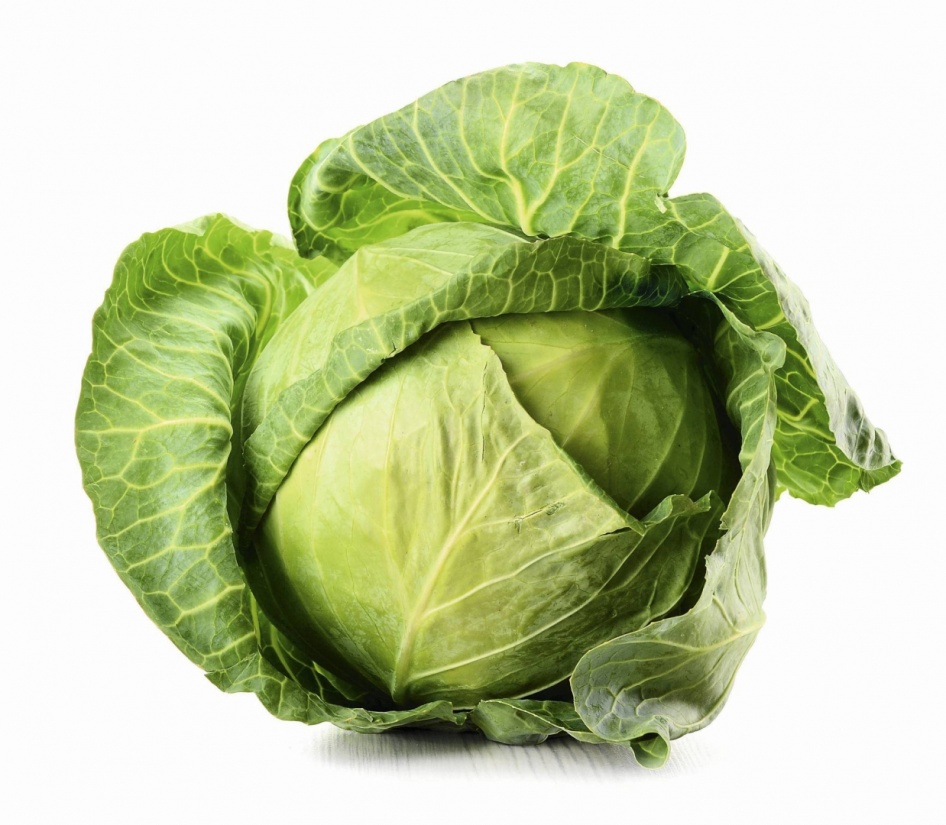 "A to feler" -Westchnął seler.
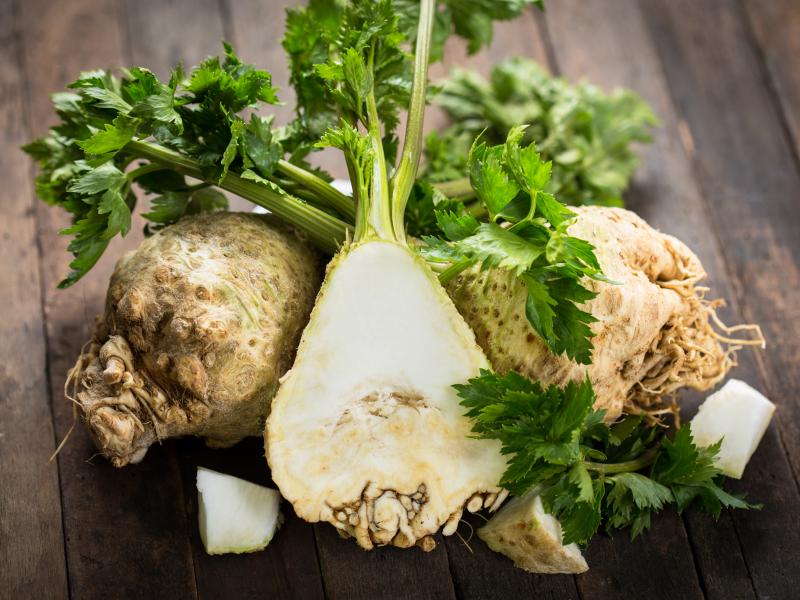 I CO BYŁO PÓŹNIEJ???? PYSZNA, ZDROWA, PEŁNA WITAMIN I DODAJĄCA ENERGII…..